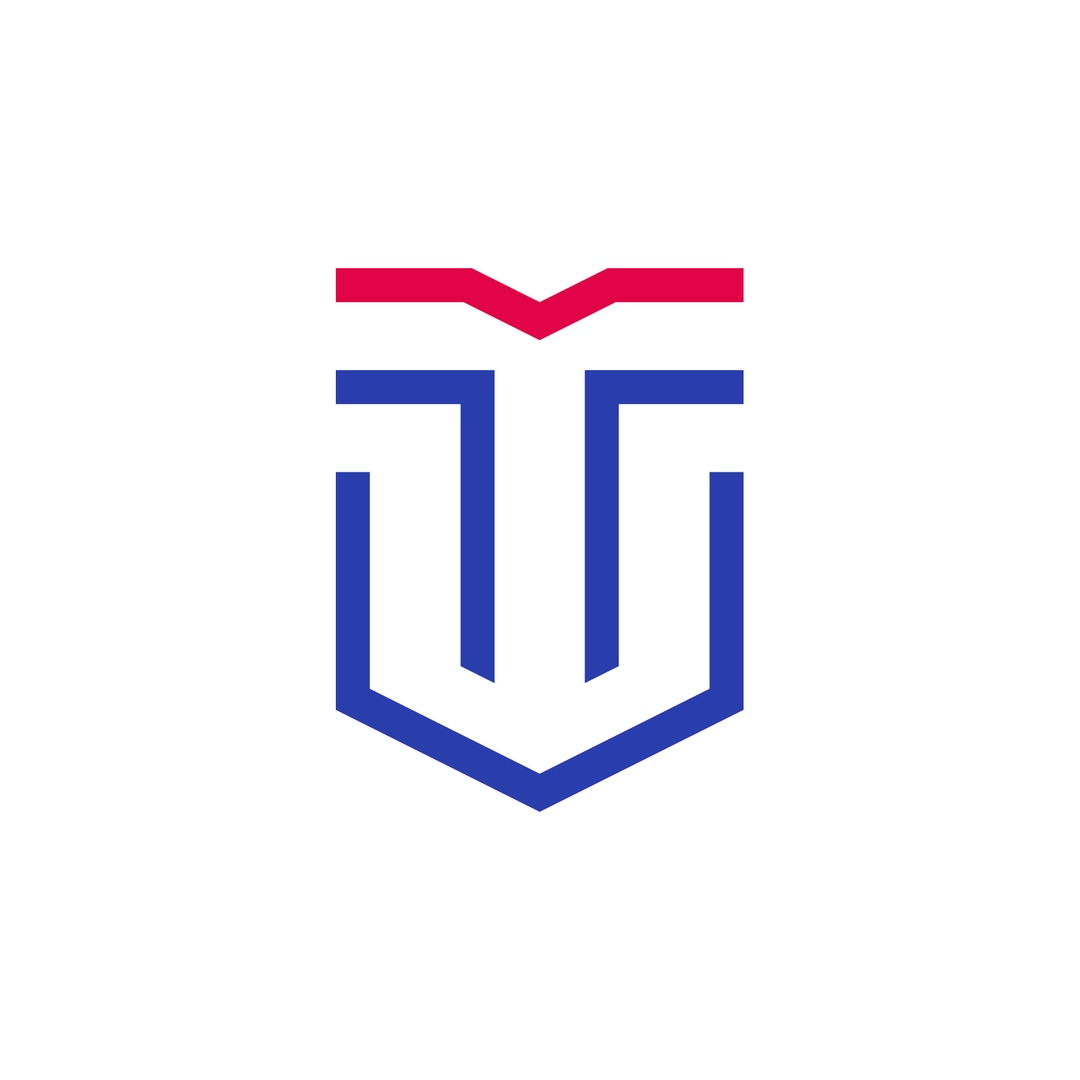 Шелестова С.С.
СРАВНЕНИЕ ЭЛЕКТРОННОГО СТРОЕНИЯ D- И L- ФОРМЫ АСПАРАГИНА
Научные руководители: Н.П. Русакова, В.В. Туровцев 
Тверской государственный университет
Кафедра физической химии
Актуальность: 
В организме человека аспарагин используется при синтезе аспарагиновой кислоты, принимает участие в синтезе мочевины и в транспорте аммиака. Кроме того, данная аминокислота является резервом аминогрупп и входит в состав белков. 
Цель работы: 
Изучить заряды конформаций D- и L- форм аспарагина 
Задачи:
Оптимизация геометрии молекул
Вычисление зарядов q "топологических" атомов
Методом B3LYP (6-311++g(3df,3pd) 10f 6d получена оптимизированная геометрия молекул ротамеров D- и L-аспарагина (D-Asn L-Asn), для каждого из них было отмечено по два внутримолекулярных слабых взаимодействия (ВМСВ): в структуре D-Asn -  водородные связи N…H и N…O, в L-Asn - N…H и O…H (Рис.).
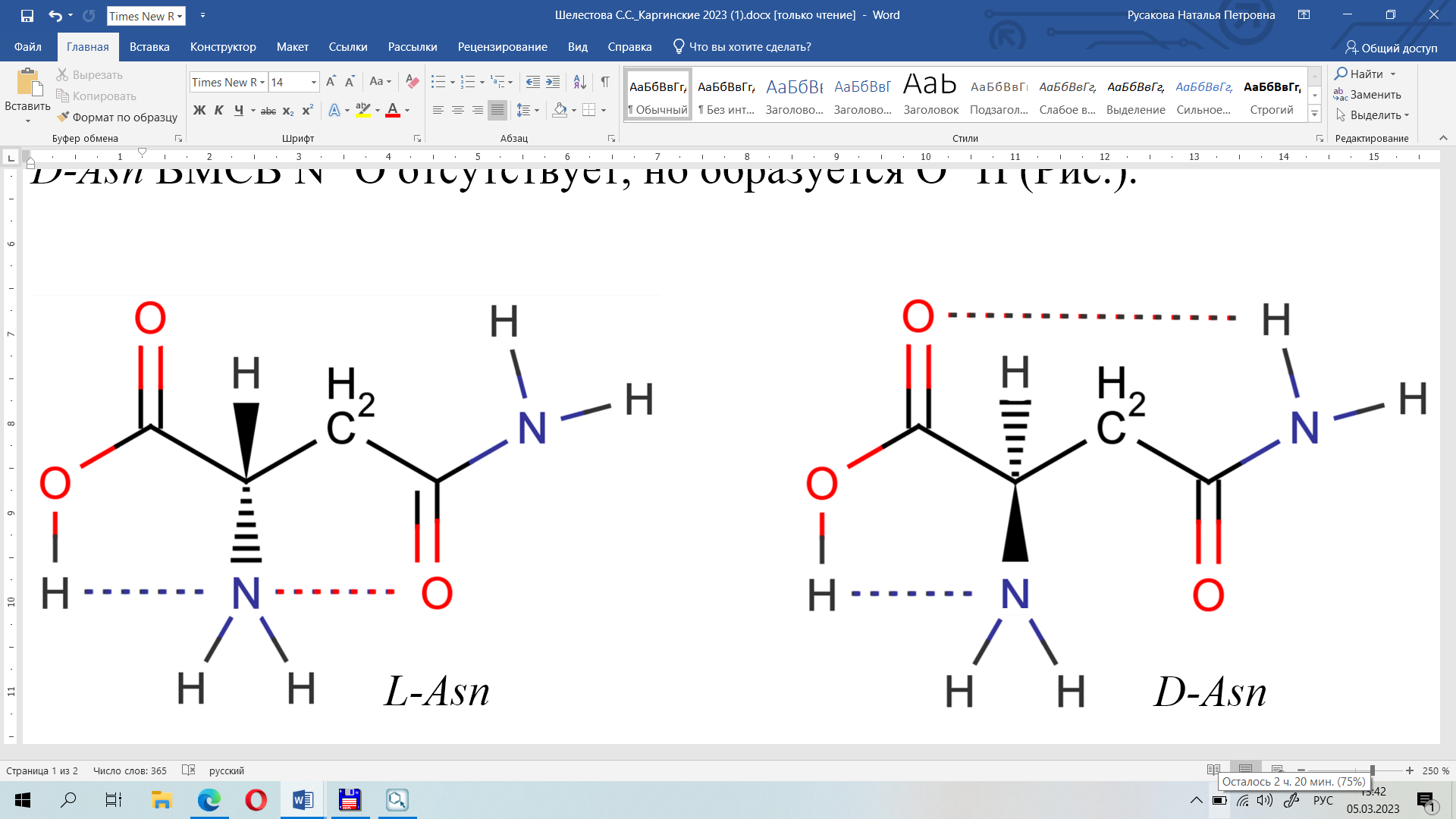 Риc.: 
Молекулы L-Asn и D-Asn, пунктиром отмечены внутримолекулярные слабые взаимодействия N…H, N…O и O…H
Заряды групп COOH, CH, NH2, CH2 и CO получены в результате суммирования из соответствующих атомных параметров с использованием программы AIMALL [1] (Таблица).
Наиболее энергетически выгодному состоянию соответствует L-Asn, ее полная электронная (Etotal) энергия ниже на 5 кДж\моль, чем D-Asn.
Таблица. Заряды групп q(R) молекул L-Asn и D-Asn*, в а.е.
*нумерация групп NH2 указана слева направо по молекуле (Рис)
Выводы:
Наличие ВС  N…H  в L-Asn приводит к оттоку электронной плотности (ρ(r)) в сторону атома O, что видно по наименьшему q(CO) по сравнению с D-Asn;
Присутсвие ВМСВ O…H в D-Asn сопровождается перетоком ρ(r) в сторону O, что заметно по наибольшему значению q(2NH2);
Изменения q(CH2) в L-Asn и D-Asn отвечает подвижности  ρ(r) в D-Asn, где CH2 входит в семиядерный цикл, который замыкает ВС O…H.